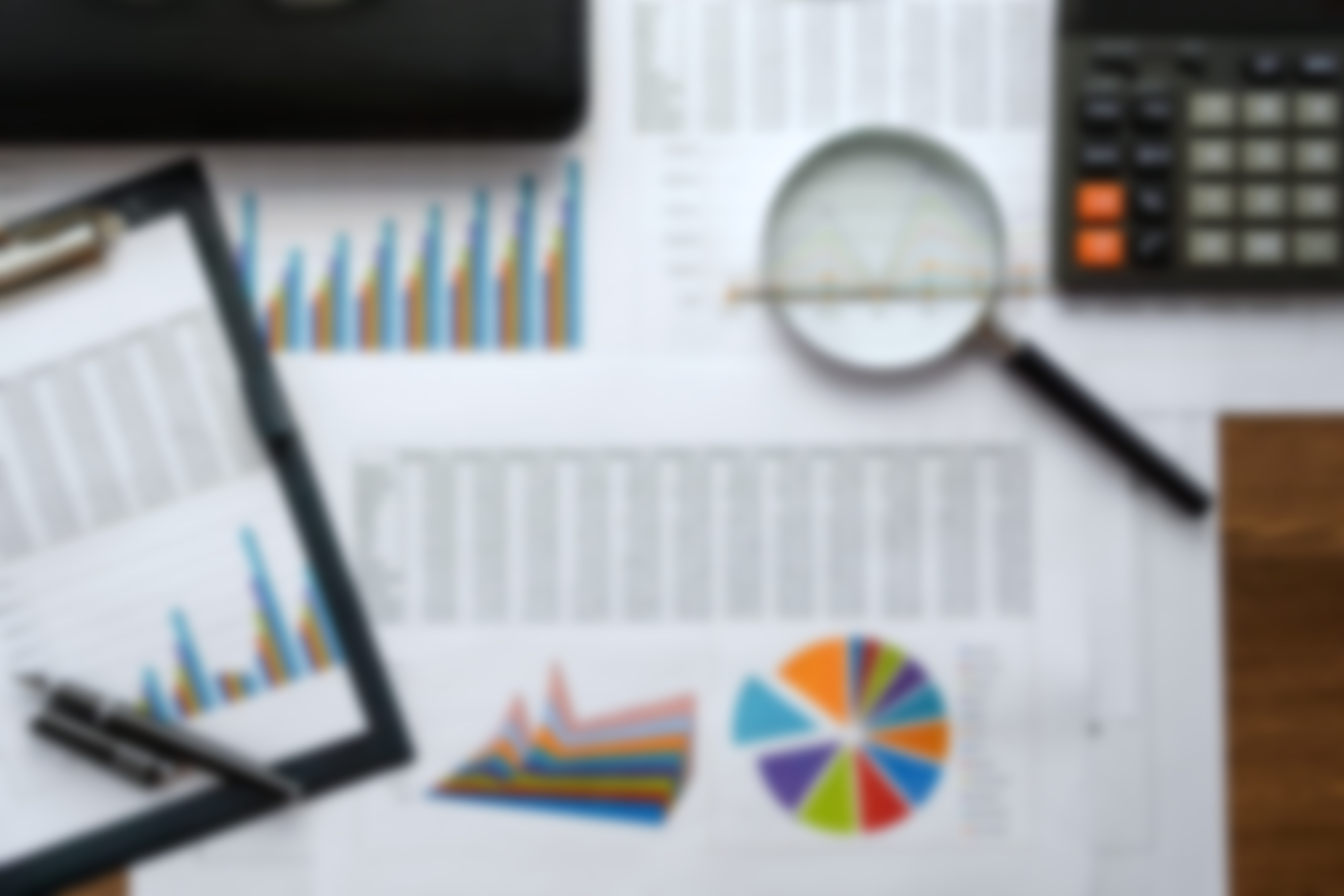 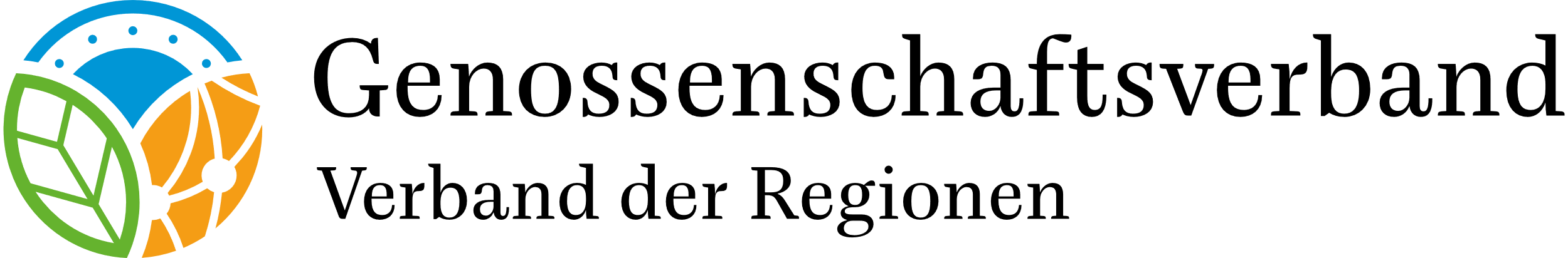 Bodenbildung am Immobilienmarkt: 2023 rechnen 71 % mit – weit überwiegend leichtem – Preisrückgang/für 2024 die Hälfte mit konstanten 
oder leicht steigenden Preisen
Frage: 
Wie werden sich die Immobilienpreise für Wohnimmobilien in Ihrem regionalen Markt entwickeln?
Im 2. Halbjahr 2023
In 2024
Quelle: Umfrage vom 20.07.2023 bis 11.08.2023; Teilnahmequote: 75 % der Mitgliedsbanken
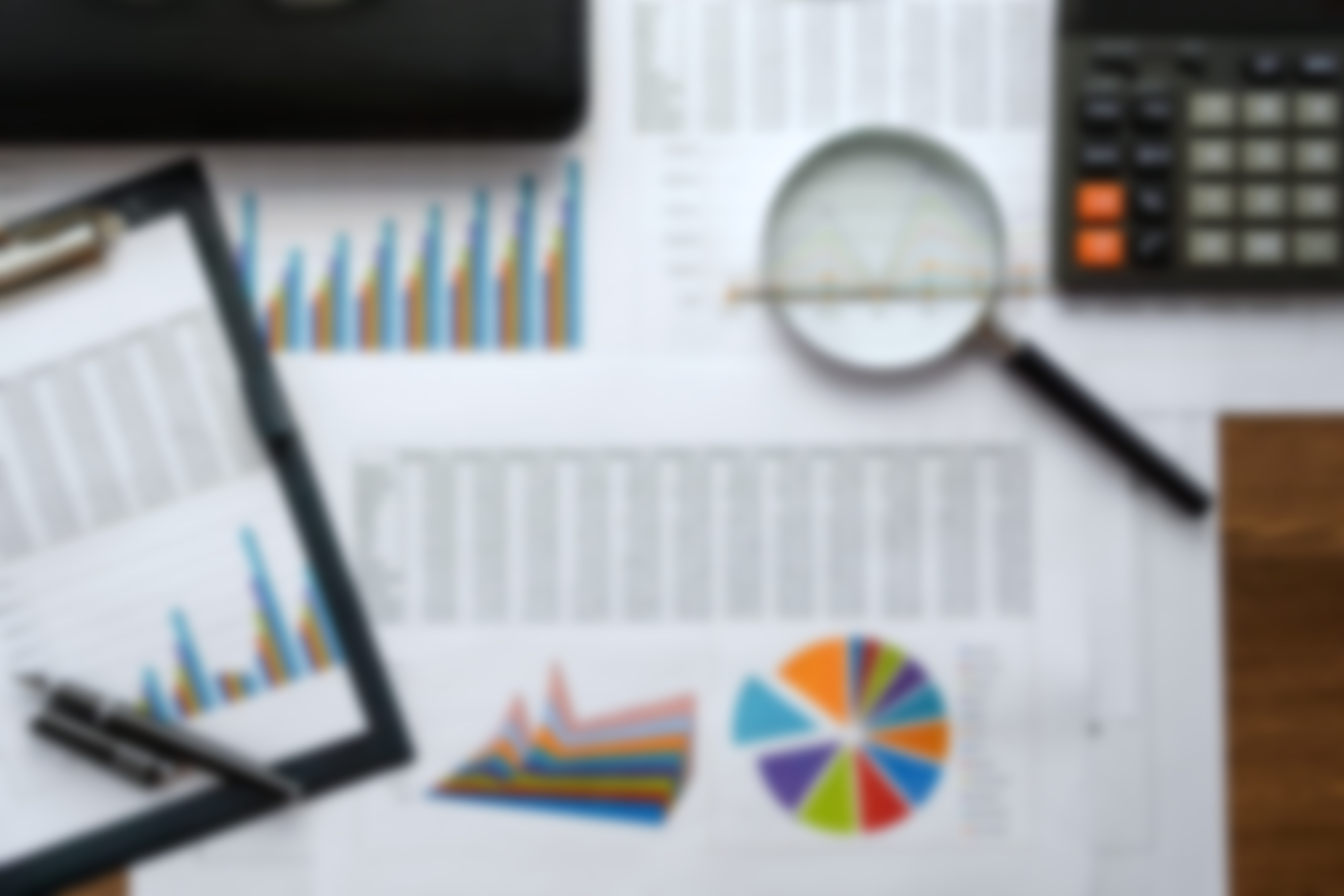 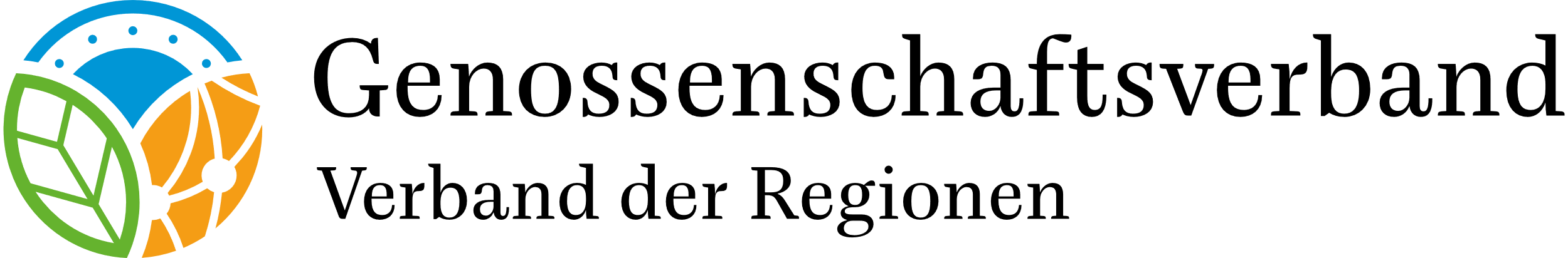 Bei den Auswirkungen des Gebäudeenergiegesetzes auf die Nachfrage nach Finanzierungen sind die Einschätzungen geteilt
Frage: 
Welchen Effekt wird das Gebäudeenergiegesetz auf die Nachfrage nach Immobilienfinanzierungen bei Ihrer Bank haben?
Quelle: Umfrage vom 20.07.2023 bis 11.08.2023; Teilnahmequote: 75 % der Mitgliedsbanken
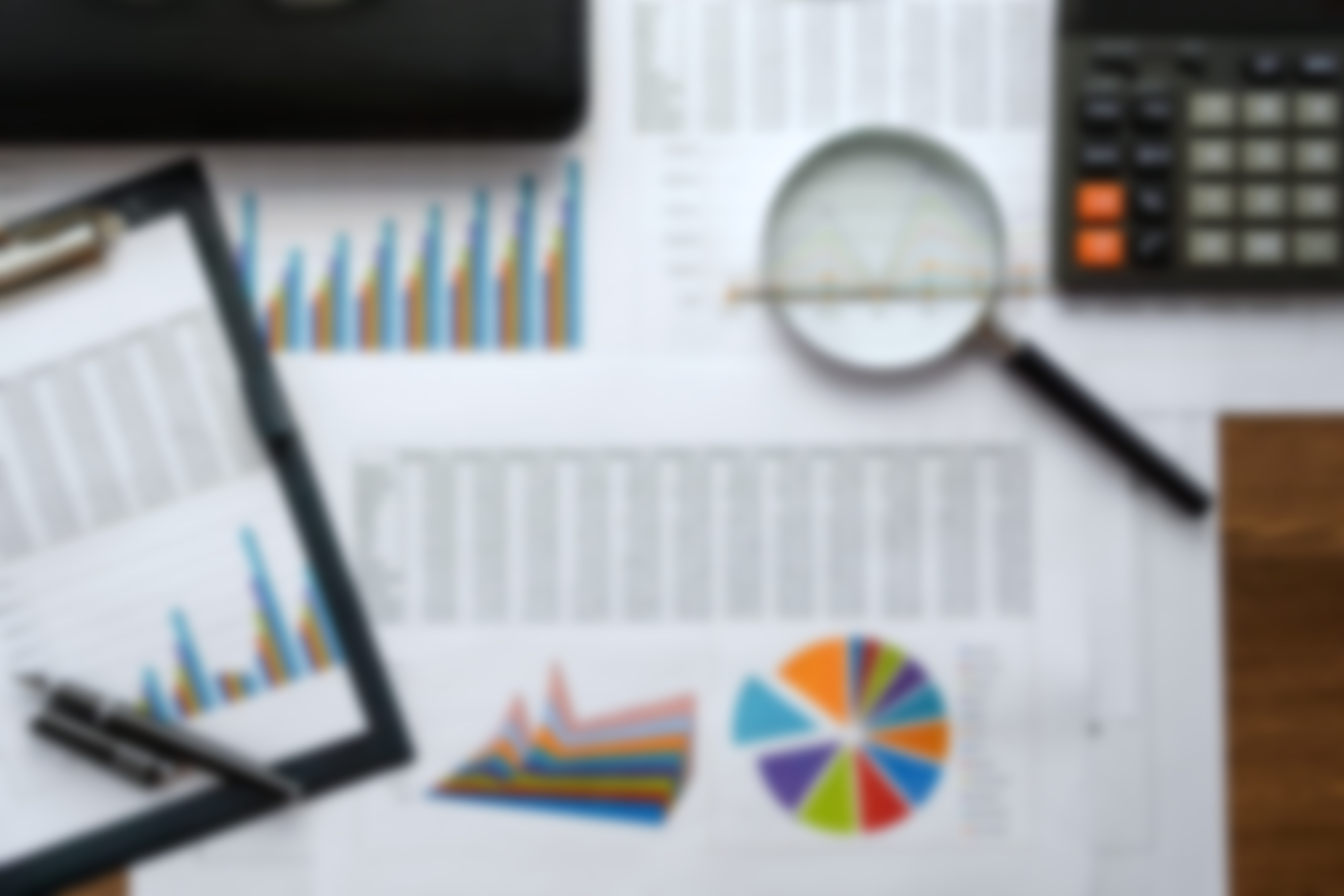 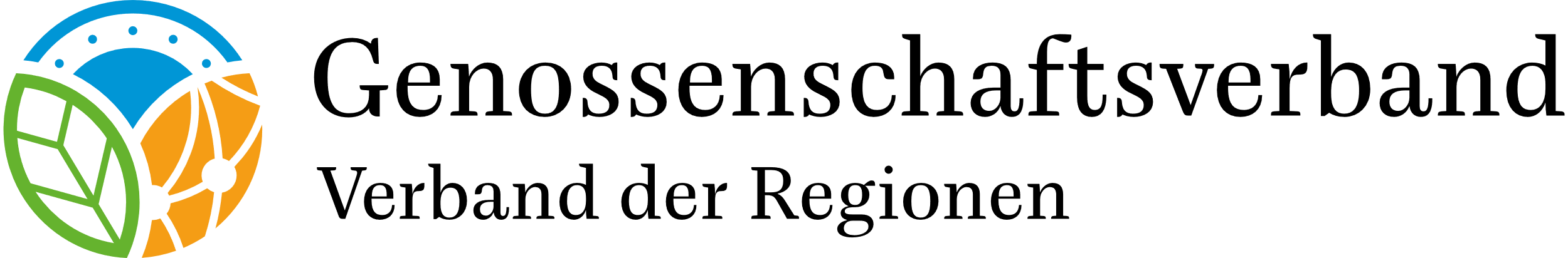 Der Effekt des Gebäudeenergiegesetzes auf die Preise in den regionalen Märkten zeigt entgegengesetzte Trends: Anstieg bei Neubau, Sanierungen und Mieten – Rückgang bei Bestandsimmobilien
Frage: 
Welchen Effekt wird das Gebäudeenergiegesetz auf die Preise in Ihrem regionalen Markt haben?
Sanierungen/Renovierungen
Mieten
Neubau
Bestandsimmobilien
Quelle: Umfrage vom 20.07.2023 bis 11.08.2023; Teilnahmequote: 75 % der Mitgliedsbanken